স্বাগতম
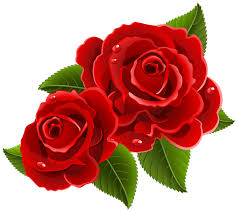 শিক্ষক পরিচিতি 
মোঃ মতিয়ার রহমান
সহকারি শিক্ষক (বিজ্ঞান) 
তোলা মাধ্যমিক বিদ্যালয়
  হরিণাকুন্ডু,ঝিনাইদহ
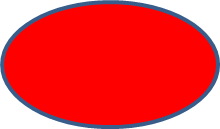 পাঠ পরিচিতি
শ্রেণি: নবম
বিষয়: জীববিজ্ঞান
অধ্যায়:সপ্তম
মানব শ্বসনতন্ত্র 
সময়:৫০মিনিট
শিখনফল
*মানুষের শ্বাস-প্রশ্বাস প্রকিয়া ও গ্যাসীয় বিনিময় বর্ণনা করতে পারবে।
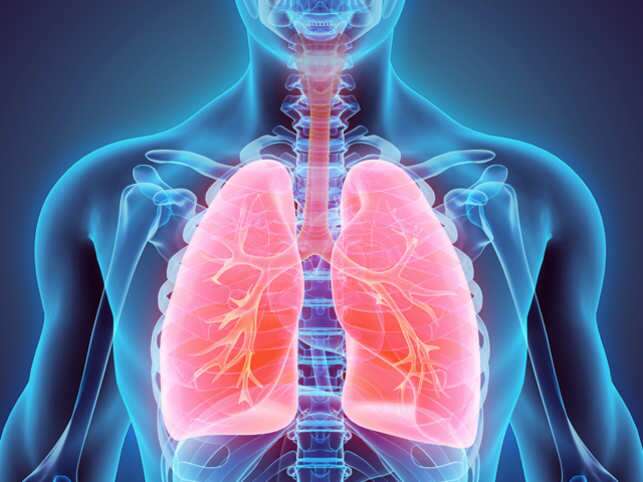 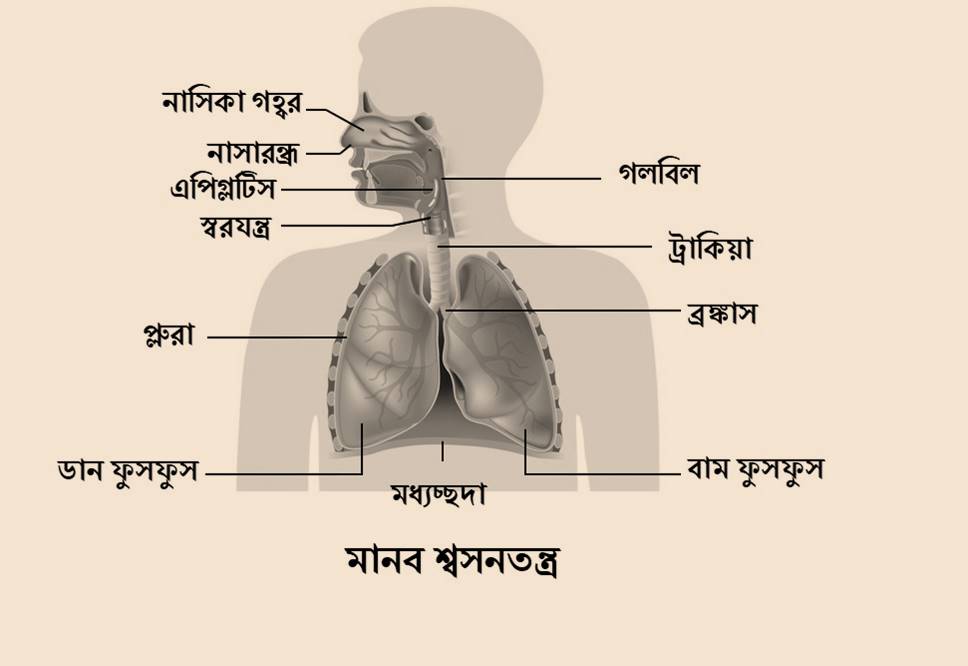 উপরের চিত্র লক্ষ্য কর
আজকের আলোচ্য বিষয়
মানুষের শ্বাস-প্রশ্বাস প্রকিয়া
ভিডিও
নাসারন্ধ
গলবিল
দলীয়ভাবে ছকটি পূরণ কর
শ্বাসনালি
রক্ত
মূল্যায়ন
শ্বসনতন্ত্র কাকে বলে ?
শ্বসনতন্ত্রের প্রধাণ অঙ্গের নাম কি ?
গ্যাসীয় বিনিময় কী ?
ধন্যবাদ
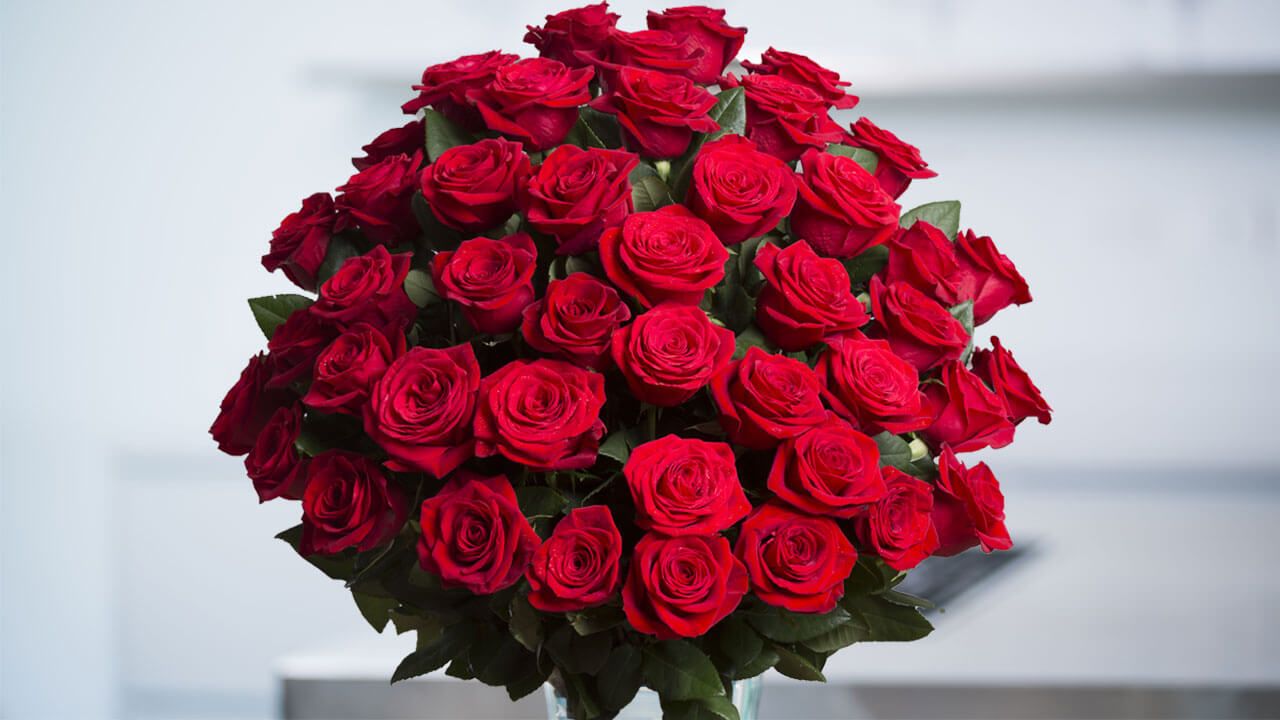